تابع المحاضره السابعه
كيف تواجه النباتات مشكلات التربة الغدقة (Water-Logged soils)؟
يواجه النبات العديد من المشكلات في البيئات الغدقة؛ من أهمها:
نقص الأكسجين والمواد السامة الناتجة من الظروف اللاهوائية

تكيفات وتحورات نباتية لتفادي أضرار الظروف اللاهوائية:
أ) تحورات مورفولوجية وتشريحية توفر الأكسجين وتسهل إيصاله لأنسجة النباتات التي تعاني من نقص الأكسجين.
ب) خصائص فسيولوجية تتمثل في قدرة النبات على القيام بعملية التخمر Fermentation للحصول على الطاقة.
 ج) آليات لعزل أو تخفيف آثار المواد السامة الموجودة في الوسط المحيط بالجذور.
1/26/2024
Dr. Saud Alamri
2
سلسلة التعاقب المائي ( Hydrosere )
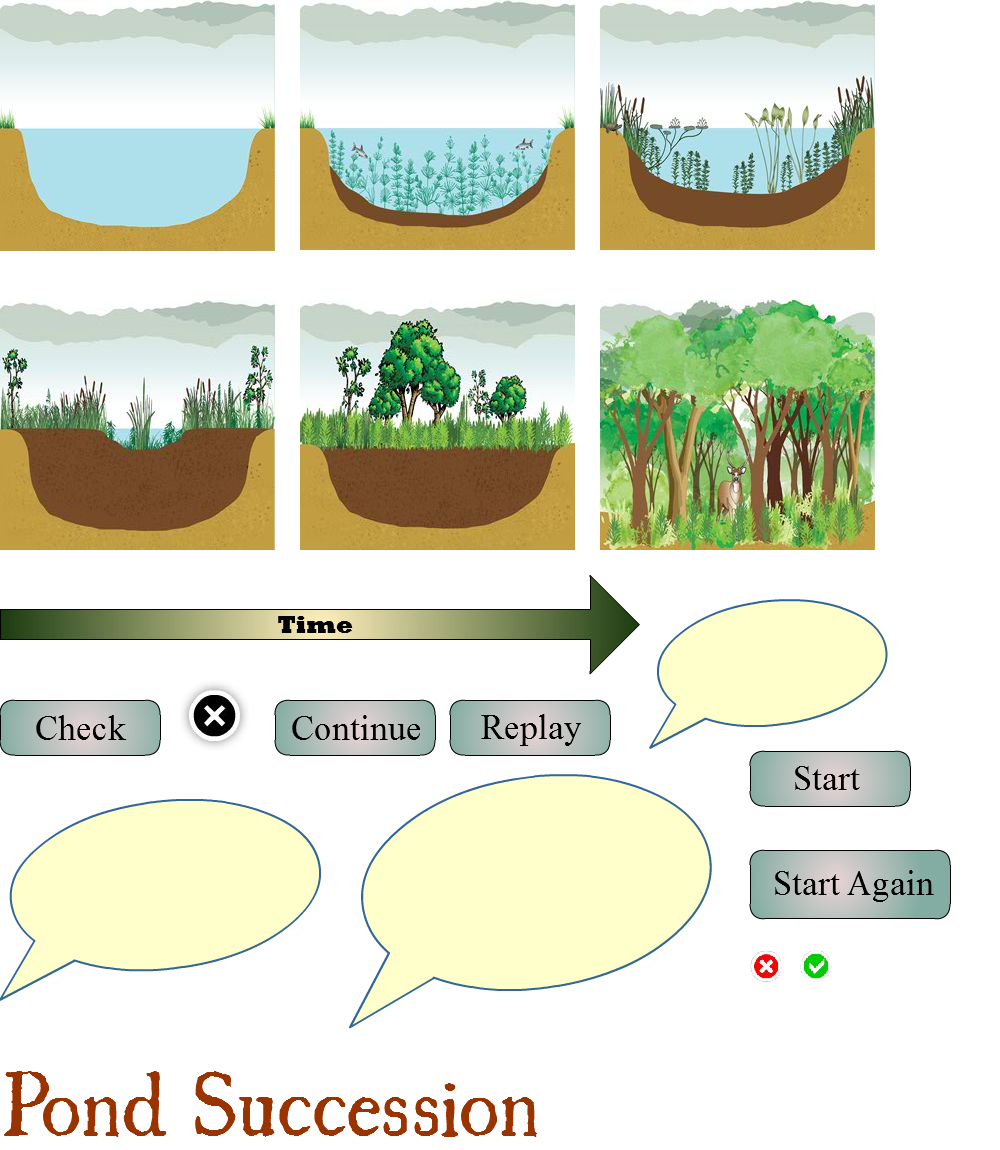 1/26/2024
Dr. Saud Alamri
3
سلسلة التعاقب المائي ( Hydrosere )
هي ظاهرة التعاقب المطرد للمجتمعات النباتية في مساحة معينة من البيئات المائية (حواف البحيرات الأنهار)
تمر هذه السلسة بعدة أطوار أو حلقات نلخصها فيما يأتي:-
1- الطور المغمور ( Submerged Stage ) 
2- الطور الطافي ( Floating Stage ) 
3- طور المستنقعات القصبية ( Red-swamp Stage ) 
4- طور المروج البردية ( Sedge-meadow Stage ) 
5- طور الشجيرات ( Woodland Stage ) 
6- طور الغابات الذروية ( Climax Forest )
1/26/2024
Dr. Saud Alamri
4
1- الطور المغمور ( Submerged Stage ) (طور النباتات المغمورة)
تنمو في البحيرات الضحلة نسبيا نباتات تعيش مغمورة في الماء.
تعتبر الطلائع في سلسلة التعاقب المائي وتنمو هذه النباتات على أعماق مختلفة ضاربة بجذورها غالبا في القاع الرملي أو الطيني.
النباتات المغمورة تشكل كتلا كثيفة متشابكة يمتلئ بها الماء وتختلط فيها النباتات الزهرية بالطحالب.
1/26/2024
Dr. Saud Alamri
5
استمرار نمو هذه النباتات المغمورة سنة بعد أخرى له أثر كبير على البيئة:
المواد العالقة التي يحملها معه التيار تترسب على هذه النباتات ثم تهبط منها إلى القاع.
تموت الأجزاء المسنة من النباتات المغمورة وتغوص في الماء وتظل بدون تحلل نظرا لقلة وجود الأوكسجين عند ذلك العمق وتختلط بقايا الحيوانات أيضا وتكون جميع هذه المواد العضوية دبالا يربط التربة الطينية ويجعلها أكثر تماسكا وخصوبة.
الترسيب يؤدي إلى نقص عمق الماء ورفع مستوى القاع وهو يؤدي إلى ظروف جديدة غير ملائمة لنمو النباتات الأصلية ولكنها تلائم ظهور أنواع جديدة.
1/26/2024
Dr. Saud Alamri
6
2-الطور الطافي ( Floating Stage ) (طور النباتات ذات الأوراق الطافية)
عندما ينقص عمق الماء إلى أقل من ثلاثة أمتار تبدأ أنواع جديدة من النباتات الطافية زحفها على الرقعة التي تشغلها نباتات الطليعة المغمورة.
تهاجر هذه النباتات الوافدة عادة بواسطة الرايزومات من المياه الضحلة المجاورة وقد تجتمع أنواع عديدة أو تجتمع نوعان منها فقط أو يقتصر الغطاء على نوع واحد.
تتشبث بعض هذه النباتات جذورها بالطين الذي في القاع وبعضها تظل جذورها عالقة بالماء بعيدة عن القاع.
1/26/2024
Dr. Saud Alamri
7
في بداية هذا الطور ترافق النباتات الطافية النباتات المغمورة.
كلما زادت عدد النباتات الطافية التي تعد على المكان واستمر انتشارها عام بعد عام، زادت تغطيتها لسطح الماء قل وصول الضوء إلى النباتات المغمورة. 
تساعد تكتل النباتات ذات الجذور الطليقة على سرعة تغطية السطح وإنقاص كمية الضوء ويترتب على تجمع السيقان عند سطح الماء وتشابكها بغزارة ترسيب التربة والمواد التي يحملها الماء. 
يستمر البناء إلى أن يصبح شاطئ البحيرة الذي تسوده النباتات الطافية صالحا لغزو نباتات جديدة وهي نباتات المستنقعات القصبية.
1/26/2024
Dr. Saud Alamri
8
3-طور المستنقعات القصبية ( Red-swamp Stage )(طور النباتات البرمائية أو المنبثقة)
باستمرار التناقص في عمق الماء وارتفاع مستوى القاع وازدياد خصوبة التربة يصبح من الممكن أن تغزوا الرقعة نباتات تنشب جذورها في القاع وتكون مغمورة جزئيا بينما ترتفع أوراقها وأجزائها العليا في الهواء ومن أمثلة هذه النباتات القصب والبردي والريس. 
وتغزوا هذه النباتات المنطقة التي تشغلها النباتات الطافية حيث لا يزيد عمق الماء على متر واحد. 
تمتلك النباتات الغازية رايزومات كبيرة كثيرة التفرع تمتد مسافات طويلة ولغزارة نمو الأفرع الهوائية وارتفاعها تلقى ظلا ثقيلا على ما تحتها من نباتات فينقطع الضوء عن النباتات الطافية.
1/26/2024
Dr. Saud Alamri
9
تختفي النباتات الطافية بعد زيادة نمو نباتات المستنقعات القصبية.
تزحف إلى الداخل حيث الماء أكثر عمقا. 
لا يقتصر تفاعل نباتات المستنقعات القصبية على تظليل سطح الماء فحسب بل يتعدى إلى بناء جسور البحيرة بحجزها المواد الرسوبية التي ترد إلى البحيرة مع تيار الماء وبسرعة تكديس البقايا النباتية. 
تمتاز نباتات المستنقعات أنها أغزر وأكثف من نباتات الأطوار السابقة.
أيضا أكثر مقاومة للتحلل والتوطن من نباتات الأطوار السابقة ولذلك فإن عمق الماء ينقص بالتدريج.
1/26/2024
Dr. Saud Alamri
10
4- طور المروج البردية ( Sedge-meadow Stage )(طور مروج السمار)
كلما زاد الترسيب ارتفع مستوى القاع وبرز فوق سطح الماء، أصبحت البيئة غير صالحة لنمو نباتات المستنقعات القصبية. 
تظهر أنواع جديدة وتختفي نباتات المستنقعات العالية وباختفاء هذه النباتات يصل الضوء إلى سطح الأرض.
 يتحول الكساء الخضري في التحول من مستنقعات إلى مروج فيظهر السمار وأنواع كثيرة من النجيليات. 
لنباتات المروج هذه رايزومات هشة ومتشابكة وجذور رفيعة وغزيرة لذلك تكون كتلا نباتية متماسكة.
بالتدريج تصبح التربة أكثر جفافا لذلك تتحول إلى طور المروج البردية.
1/26/2024
Dr. Saud Alamri
11
في طور المروج البردية تأخذ بعض النباتات العشبية بالظهور مختلطة بنباتات المستنقعات. 

بزيادة نسبة النباتات البردية تصبح المروج البردية على درجة من الجفاف لا تسمح بنمو النباتات المحبة للماء (نباتات المستنقعات القصبية).

تتحول في الأجواء الجافة إلى أراضي حشائش (Grasslands) أو إلى طراز آخر من طرز الذروة الجفافية ولكنها في البيئات المطيرة الرطبة تتحول إلى غابات.
1/26/2024
Dr. Saud Alamri
12
5- طور الشجيرات ( Woodland Stage )
عندما يرتفع مستوى سطح الأرض يتغير المحتوى المائي للتربة بحيث تكون التربة مشبعة بالماء في بعض أوقات العام وجافة نسبيا في بقية العام.
جفاف التربة عامل يساعد بعض الأشجار والشجيرات على الظهور. 
يستهل الغزو في هذا الطور بالأنواع التي تتحمل البقاء في التربة المشبعة بالماء كالصفصاف والغرب. 
هذه الأشجار تؤثر على سطح الأرض بالتظليل وينخفض مستوى الماء الأرضي نتيجة الاستمرار في بناء التربة وتجفيفها بالنتح الشديد.
تصبح التربة الظليلة الأكثر جفافا صالحة لنمو نباتات أكثر تحمل من نباتات المروج البردية التي كانت سائدة في الطور السابق وتنمو الأشجار والشجيرات.
1/26/2024
Dr. Saud Alamri
13
6- طور الغابات الذروية ( Climax Forest )
يستمر تراكم الدبال وازدحام التربة الرطبة بالبكتريا والفطريات والكائنات الأخرى التي تزيد من خصوبتها.
هذه الظروف تكون مناسبة لأشجار جديدة أن تغزو الرقعة. 
تغزو الأشجار وتزداد كثافتها في الأجزاء الأكثر جفافا من التربة جيدة التهوية.
بزيادة نمو الأشجار تصبح القمم أكثر ازدحاما وتشابكا وبعد تشابك القمم يصبح المكان أكثر تظليلا فتصبح الظروف غير ملائمة لتكاثر أنواع كثيرة من الأشجار التي غزت الرقعة سابقاً.
يؤدي هذا التدرج إلى ظهور غابة نقية من نوع واحد أو أنواع محددة من الأشجار.
في طبقتي الشجيرات والأعشاب يحدث مثل هذا الغزو والانتخاب أيضا وتحتل النباتات الوسطية ( Mesophytes ) أي ذات الاحتياجات المائية المتوسطة محل النباتات المائية ( Hydrophytes ) السابقة وبهذه الطريقة تتحول الرقعة التي كانت مغمورة بالماء إلى غابة.
1/26/2024
Dr. Saud Alamri
14